National Education Policy (NEP) 2020: School Quality Enhancement
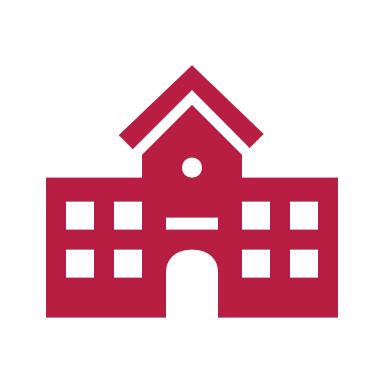 Transforming Education for an Inclusive, Accessible, and Holistic System
Monika Gupta, librarian
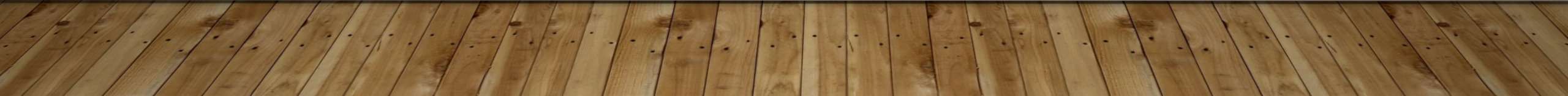 Introduction to NEP 2020
The NEP 2020 emphasizes making education more inclusive, accessible, and holistic. Key principles include flexibility, creativity, critical thinking, and equity.
Focus on School Quality
The NEP 2020 introduces six key pillars for improving school education quality. These pillars are the foundation for evaluating and upgrading schools nationwide.
Curriculum, Pedagogy, and Assessment
Flexible, multidisciplinary curriculum promoting creativity, critical thinking, and problem-solving. Assessment focuses on learning outcomes over rote memorization.
Access and Infrastructure
Ensures access to quality education for all children. Improves physical and digital infrastructure to create conducive learning environments.
Human Resources and School Leadership
Enhances teacher and school leadership quality through professional development. Focuses on equipping educators to meet diverse student needs.
Inclusive Practices and Gender Equity
Advocates for inclusive education for marginalized groups and gender equity, ensuring equal opportunities for all.
Management, Monitoring, and Governance
Promotes effective school management and decentralized governance. Encourages regular monitoring and performance evaluation.
Beneficiary Satisfaction
Prioritizes feedback from students, parents, and teachers. Focuses on identifying and addressing areas for improvement.
School Quality Assessment Framework (SQAF)
The SQAF is a tool to assess school performance based on the six pillars. It tracks progress, allocates resources, and ensures schools meet quality standards.
Conclusion
The NEP 2020 aims to transform India's education system by enhancing school quality. The six pillars and SQAF ensure inclusive, equitable, and high-quality education for all.
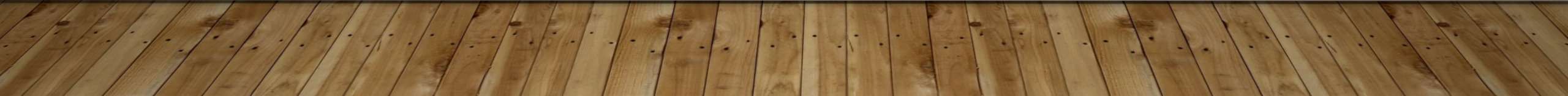